Pertusillo Lake: Location, indicates the points monitored during 2017 for the total petroleum hydrocarbons (TPH),
by the territorial associations and by Regional Agency for Environment Protection of Basilicata (ARPAB). For this study, samples were taken from Madonna Grumentina (N 40.29172 E 15.92957 ) where the THC content was 900 micrograms per liter.
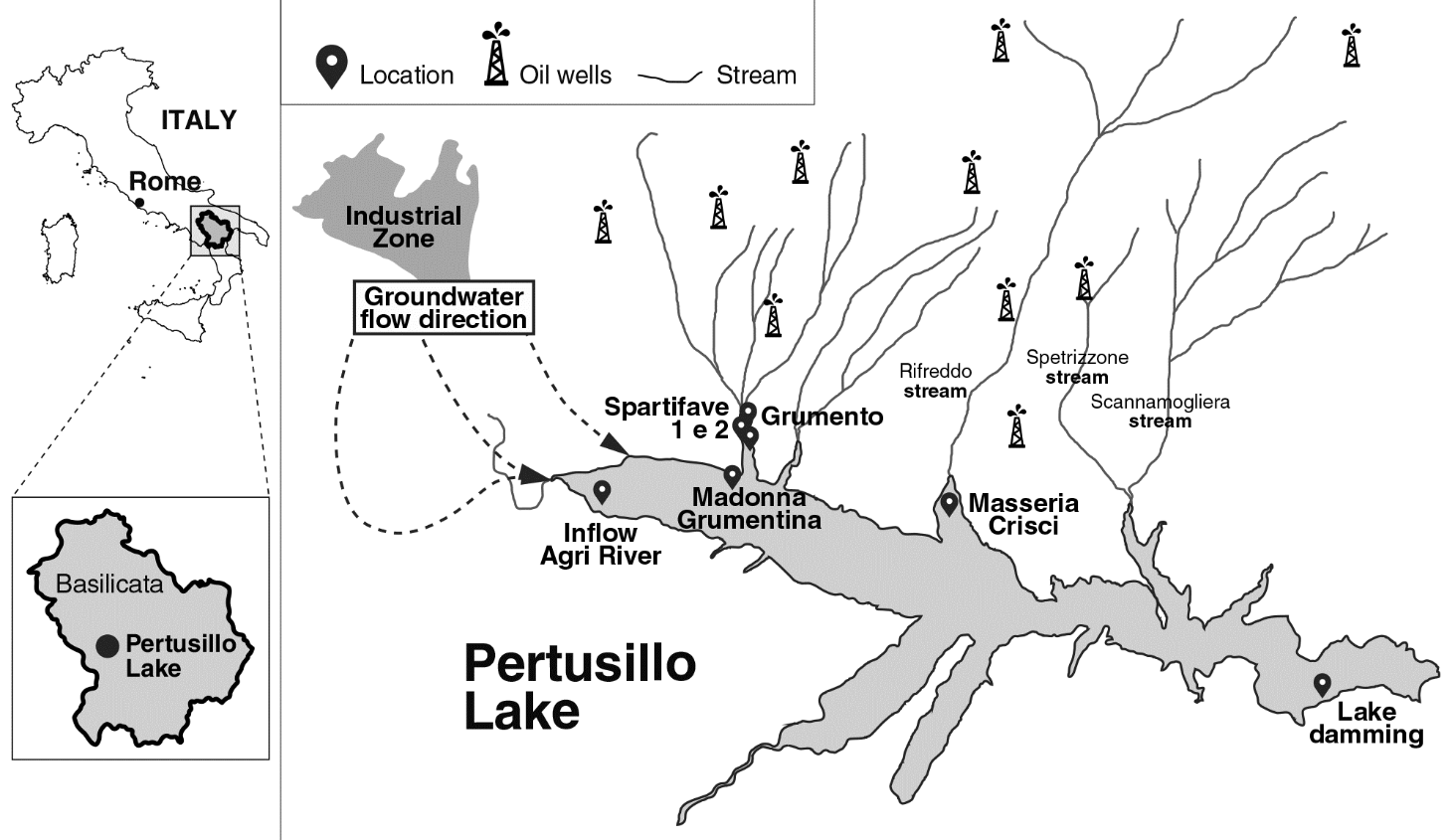